Pozemkové vlastnictví státuPozemkové vlastnictví územně samosprávných celků (obcía krajů)
Pozemkové právo 
Podzim 2022
Ivana Průchová
Pozemkové vlastnictví státu, obcí a krajů v systému „veřejného pozemkového  vlastnictví“
„Pozemkový veřejný majetek“
„ veřejné vlastnictví“
Pozemky ve vlastnictví státu
Pozemky ve vlastnictví územně samosprávných celků
Pozemky ve vlastnictví veřejných vysokých škol
Pozemky ve vlastnictví dalších subjektů( např. profesní komory, veřejné výzkumné instituce)
Pozemky ve vlastnictví krajů
Pozemky ve vlastnictví obcí
Pozemkového vlastnictví státu, obcí a krajů základní přehled vývojových etap významných pro „pochopení“  SYSTÉMU PRÁVNÍ ÚPRAVY a historickoprávních a judikatorních souvislostí
Pozemky ve vlastnictví obcí
Pozemky ve vlastnictví státu
Pozemky ve vlastnictví krajů
období  před rokem 1989
Vznik (mj. „majetkové křivdy“)
Specifika  obsahu a výkon pozemkového vlastnictví státu
období po roce 1989
transformace (ODSTÁTNĚNÍ ČÁSTI POZEMKOVÉHO VLASTNICTVÍ )
restituce
Zákon č. 229/1991 Sb.
Zákon č. 87/1991 Sb.
Zákon č. 403/1990 Sb.
Další restituční předpisy
- restituce TV orgce, církevního majetku, 
privatizace 
„blokace“ -  pozemky vyloučené z privatizace
 zákon o !velké privatizaci“
Další způsoby nabývání pozemkového vlastnictví
období  před rokem 1989
Obce nebyly počínaje 1.1.1950 samostatnými právnickými osobami
období po roce 1989 
transformace (ODSTÁTNĚNÍ ČÁSTI POZEMKOVÉHO VLASTNICTVÍ)
Restituce
“historický majetek obcí“
 zákon č. 172/1991 Sb.
Privatizace
Zákon č. 172/1991 Sb. 
Zákon č. 91/1992 Sb. zákon o „velké privatizaci“
Další způsoby nabývání pozemkového vlastnictví
období před rokem 1989
Kraje nebyly „nikdy“ samostatnými právnickými osobami
období po roce 1899
Vznik „krajů“ jako samosprávných subjektů (2000)
„majetkoprávní podstata vč. pozemků“
Přechod majetku ze státu na kraje (ODSTÁTNĚNÍ)

 Další způsoby nabývání pozemkového vlastnictví
Pozemkové vlastnictví státu a územně samosprávných celků (obcí a krajů)
Ústavní východiska:
LZPS
Čl. 11
Odst. 1 –   rovnost vlastnictví
Odst. 2  -  „exkluzivita“ vlastnictví ve vztahu k určitému majetku, stanoví-li tak zvláštní zákon
 „Zákon stanoví, který majetek nezbytný k zabezpečování potřeb celé společnosti, rozvoje národního hospodářství a veřejného zájmu smí být jen ve vlastnictví státu, obce nebo určených právnických osob; zákon může také stanovit, že určité věci mohou být pouze ve vlastnictví občanů nebo právnických osob se sídlem v České a Slovenské Federativní

Odst. 3  -  vlastnictví zavazuje, omezení v obecném zájmu
Odst.4 –   omezení ve veřejném zájmu
Pozemkové vlastnictví státu
Pozemkové vlastnictví státu prameny právní úpravy
občanský zákoník
 speciální úprava týkající se pozemkového vlastnictví státu -  zejména:
Zák.č. 219/2000 Sb. o majetku České republiky, vez znění pozdějších předpisů, 
Zák.č. 201/2002 Sb.  o  Úřadu pro zastupování státu ve věcech majetkových, ve znění pozdějších předpisů   
Zák.č. 77/1997 Sb. o státním podniku, ve znění pozdějších předpisů
Zák.č. 503/2012 Sb., o Státním pozemkovém úřadu (zrušil zák.č. 569/1991 Sb., o Pozemkovém fondu České republiky), ve znění pozdějších předpisů
Zák. č. 289/1995 Sb., lesní zákon, ve znění pozdějších předpisů
Zák.č. 114/1992 Sb., o ochraně přírody a krajiny, ve znění pozdějších předpisů
Zák.č. 139/2002 Sb., o pozemkových úpravách, ve znění pozdějších předpisů
Zák.č. 44/1988 Sb., horní zákon, ve znění pozdějších předpisů
Zák.č. 222/1999 Sb., o zajišťování obrany státu, ve znění pozdějších předpisů
stavební zákon (předkupní právo státu)
restituční, privatizační předpisy
Katastrální předpisy
Zákon č. 340/2015 Sb. o zvláštních podmínkách účinnosti některých smluv a o registru smluv (zákon o registru a smluv), ve znění pozdějších předpisů
Oceňovací právní předpisy
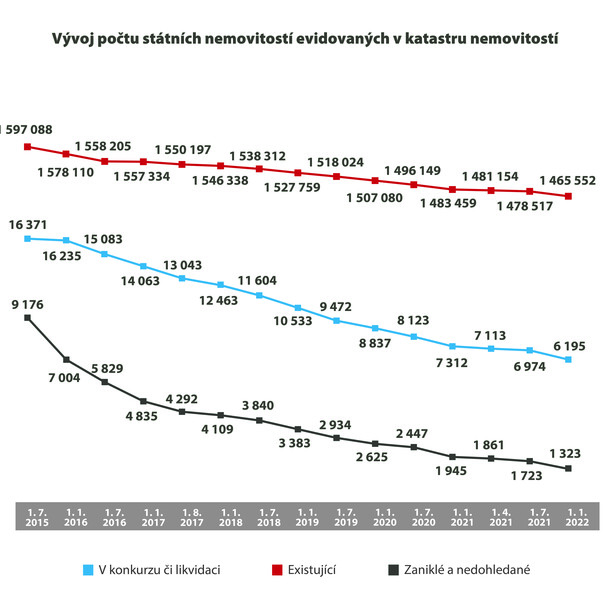 Nemovitosti ve vlastnictví státu: struktura vlastnictví/BLIŽŠÍ INFORMACE VIZ:  Mapa majetku státu 2022.pdf (uzsvm.cz)
DLE KATASTRU NEMOVITOSTÍ:
K 1. lednu 2022 bylo v katastru nemovitostí vedeno celkem 771 subjektů hospodařících s přibližně 
-  1,47 miliony státních nemovitostí, které tvoří 
1 431 299 pozemků o celkové výměře 1,8 milionu hektarů, 
40 990 staveb a 
781 jednotek (bytových a nebytových). Nejvíce nemovitostí státu poprvé spravuje státní podnik 
PODÍL VYBRANÝCH SUBJEKTŮ na celkovém počtu státních nemovitostí:
- Lesy České republiky: 458 666 nemovitostí, tj. 31,14% podíl na státních nemovitostech). 
- Státní pozemkový úřad: 456 314 , 31% podíl na státních nemovitostech. 
- státní podniky Povodí (Labe, Moravy, Vltavy, Odry):  které dohromady hospodaří s 150 445 nemovitostmi, tj. více než 10% podíl na státních nemovitostech
-  Ředitelství silnic a dálnic:  105 840 nemovitostí, tj. 7% podíl na státních nemovitostech. 
- ÚZSVM:  86 114 nemovitostí, tj.6% podíl na státním majetku.
Pozemky ve vlastnictví státu/státní pozemky/státní majetek
Státní pozemky
Výlučný /výhradní majetek
Nezcizitelný majetek
(příp. zcizitelnost za splnění zákonné výjimky)
Potřebný majetek
Nepotřebný majetek
Rezerva státní půdy
Státní lesy
Pozemky letiště Praha
Nerostné bohatství
Pozemky na území vybraných zvláště chráněných území:
Národní parky
Národní přírodní rezervace
Národní přírodní památky
Pozemky na  území vojenských újezdů
Dočasná nepotřebnost
Trvalá nepotřebnost
K postavení státu v soukromoprávních vztazích
I v případech, kdy stát vystupuje jako účastník soukromoprávních vztahů, který se řídí právními předpisy z oblasti soukromého práva, nelze jeho postavení bez dalšího ztotožňovat s postavením jednotlivce. 
V takových vztazích stát nedisponuje skutečně autonomní vůlí; jeho jednání se řídí zákonem, i když stát zastupují z jeho pověření jiné subjekty. 
Při posuzování pozice státu v takových vztazích nelze proto cele abstrahovat od druhé dimenze státu, tj. té, v níž vykonává soud hlavní funkci, tedy státní moc.

Podle NS 28 Cdo 3725/2007
Nabývání pozemkového vlastnictví státem
smlouva
rozhodnutím orgánu veřejné moci 
ze zákona
děděním: ze závěti, odkazem, na základě dědické smlouvy
na základě jiných právních skutečností  
vydržením
odúmrtí
připadnutím opuštěné nemovité věci (tj. i pozemku)
§ 1045 OZ ve spoj. 1050 OZ  ve spoj. s 3067 OZ 
specifika dle § 64/2 ve 65 KZ (nemovitosti evidované v KN s neúplnými  údaji o vlastníkovi/nedostatečně identifikovaní vlastníci) – lhůta pro přihlášení se vlastníky do 31.12.2023 
                  	blíže viz:  https://www.uzsvm.cz/nedostatecne-urcite-identifikovani-vlastnici
mezinárodní smlouva
Přehled subjektů nakládajících s majetkem státu (zdroj: Hanák, J., Tkáčiková, J., Průchová, I., Dudová, J., Pekárek, M. Praktikum z pozemkového práva, Masarykova univerzita, 2018,  1. vydání. Praha: C.H-Beck, 2018,s.47, ISBN 978-80-7400-711-8).
Právní režim dle ČR dle zák. č. 219/2000 Sb., o majetku ČR a jejím vystupování v právních vztazích
Pozemkového vlastnictví státu se týkají
ustanovení zákona upravující právní vztahy k hmotným nemovitým věcem/tj. vč.pozemkům
OSNOVA
a) subjekty:
organizační složky státu
státní příspěvkové organizace
vybraná ustanovení i pro státní podniky 
b) nabývání do vlastnictví ČR 
c) hospodaření s majetkem ČR 
d) dispozice
převody příslušnosti hospodařit 
převody vlastnictví 
přenechání do užívání 3. osobám (blíže přednáška Užívací vztahy k pozemkům)
Organizační složka státu
Východiska:
Organizační složka státu:
- není právnickou osobou
- nemá vlastní majetek
- majetek nabývá pro stát
Příslušnost hospodařit s majetkem státu
Hospodaření s majetkem přísluší organizační složce, která je účetní jednotkou a majetek  potřebuje k plnění funkcí státu nebo jiných úkolů v rámci své působnosti nebo stanoveného předmětu činnosti, 
příslušná organizační složka s majetkem rovněž nakládá, a to způsoby a za podmínek podle tohoto zákona.

Pochybnosti o příslušnosti hospodařit
odstraní tyto pochybnosti na žádost anebo z vlastního podnětu Ministerstvo financí svým opatřením (§ 20). 


 



Tzv. „odvozené právo“ dle § 19 katastrálního zákona
Zápis do KN: záznam
Základní povinnosti organizačních složek při hospodaření s majetkem státu
§ 14 ZoMČR: 
 - majetek musí být využíván účelně a hospodárně k plnění funkcí státu a k výkonu stanovených činností;
 - jiným způsobem lze majetek použít nebo s ním naložit pouze za podmínek stanovených zvláštním právním předpisem anebo tímto zákonem. 
- Organizační složka si počíná tak, aby svým jednáním majetek nepoškozovala a neodůvodněně nesnižovala jeho rozsah a hodnotu anebo výnos z tohoto majetku.
 - organizační složka vede majetek v účetnictví a provádí jeho inventarizace podle zvláštních právních 
- organizační složka pečuje o zachování majetku a jeho údržbu, a pokud to připouští jeho povaha, i o jeho zlepšení nebo rozmnožení. Chrání jej před poškozením, zničením, ztrátou, odcizením nebo zneužitím.
- organizační složka důsledně využívá všechny právní prostředky při uplatňování a hájení práv státu jako vlastníka a při ochraně majetku před neoprávněnými zásahy a včas uplatňuje právo na náhradu škody a právo na vydání bezdůvodného obohacení.
Z judikatury: Stát jako účastník řízení, vystupování organizační složky za stát Podle NS 30 Cdo 1197/2011:
Způsobilost být účastníkem řízení má rovněž stát (Česká republika). 
Jak vyplývá z povahy věci, může jako účastník řízení vykonávat svá procesní práva a plnit své procesní povinnosti jen tehdy, bude-li určena organizační složka státu, která za něj bude před soudem vystupovat, a budou-li označeny fyzické osoby, které jsou oprávněny za stát vykonávat v řízení potřebné úkony. 
Za stát (Českou republiku) vystupuje před soudem jeho organizační složka, která je k tomu podle zákona příslušná. 
Příslušnou organizační složkou je v první řadě Úřad pro zastupování státu ve věcech majetkových, který vystupuje za stát ve sporech a jiných právních věcech, nebo ve sporech a jiných právních věcech, v nichž se na tom v souladu se zákonem dohodl s organizační složkou státu, příslušnou podle zákona o majetku České republiky. 
Nevystupuje-li za stát Úřad pro zastupování státu ve věcech majetkových, náleží toto oprávnění organizační složce státu, příslušné podle zákona č. 219/2000 Sb., o majetku České republiky. 
Organizační složky státu nejsou právnickými osobami a tvoří je úřady, instituce a další útvary. 
Soud je povinen zjistit, která z organizačních složek je podle zákona č. 201/2002 Sb. nebo zákona č. 219/2000 Sb., příslušná vystupovat za stát v konkrétním sporu nebo jiné právní věci, a tuto organizační složku přibere (pokud se ho již neúčastní) do řízení. Rozhodnutí o tom se nevydává; závěr soudu se projeví v tom, že s určitou organizační složkou státu přestane jednat a začne jednat s jinou organizační složkou, která je příslušná za stát vystupovat. Otázka, která organizační složka státu má za něj s ohledem na obsah a povahu sporu nebo jiné právní věci vystupovat před soudem, není otázkou věcné legitimace. Případný chybný závěr soudu o této otázce se projeví jako vada řízení, která mohla mít za následek nesprávné rozhodnutí ve věci
Nabývání smlouvou - 1
§ 12 ZoMČR
písemná  forma  s podpisy na jedné listině 

A) specifika při bezúplatném nabytí:
schválení Ministerstvem financí vyžadují:

bezúplatný převod hmotné nemovité věci (tj. i pozemku), která se eviduje v katastru nemovitostí, s výjimkou silničního pozemku nabývaného z důvodu změny kategorie nebo třídy pozemní komunikace, 
bezúplatný převod práva stavby
Nabývání smlouvou - 2
B) úplatné nabytí
pouze majetek, který stát „potřebuje“ 
+	
příslušné organizační složce (§ 9) bude sloužit pro zabezpečení výkonu její působnosti anebo její činnosti, pokud nejde o nabytí ve veřejném zájmu.

Schvalování při úplatném převodu
Zřizovatel si v případě jím zřízené organizační složky může zcela nebo zčásti vyhradit schvalování při úplatném převodu hmotné nemovité věci nebo práva stavby ve prospěch státu. 
nemá-li příslušná organizační složka zřizovatele, může si schvalování vyhradit
věcně příslušný ústřední správní úřad, 
a není-li ho, Ministerstvo financí
Nabývání smlouvou - 3
Cena:
cenu lze sjednat pouze do výše rovnající se ocenění tohoto majetku podle zvláštního právního předpisu/ZOM.

ve veřejném zájmu může Ministerstvo financí dát předchozí souhlas ke sjednání ceny vyšší. To platí obdobně, je-li majetek nabýván v dražbě. 

Specifika oceňování pozemků např.: 
zák.č. 416/2009 Sb., o urychlení výstavby dopravní, vodní a energetické infrastruktury, ve znění pozdějších předpisů 
 	blíže viz přednášky: 
Oceňování pozemků
Vyvlastňování pozemků
Nepotřebný majetek
§ 14 ZoMČR

Nepotřebný majetek: 
 zejména
majetek, který přesahuje potřeby příslušné organizační složky, anebo 
majetek, na jehož ponechání státu přestal být veřejný zájem, 

- rozhodnutí o nepotřebnosti (vedoucí organizační složky)
Nakládání s majetkem
písemná forma
A. mezi organizačními složkami (tj. ČR zůstává vlastníkem)
 převod příslušnosti hospodařit
 na základě 
zápisu
jednostranného opatření 
 zápis do KN: záznam 

Pozemková služebnost
je-li to účelné zejména pro další nakládání s majetkem, lze pozemek zatížit služebností ve prospěch jiného pozemku, s nímž je táž nebo jiná organizační složka příslušná hospodařit
 zápis do KN: vklad
Z judikatury:Nakládání s majetkem mezi organizačními složkamiSoudní ochrana
Nakládání s majetkem mezi organizačními složkami navzájem se uskutečňuje 
na základě zápisu (§ 19 ZMČR) nebo
pokud to zákon připouští – jednostranným opatřením, které má povahu rozhodnutí státního orgánu, na jehož vydání se nevztahují předpisy o správním řízení (§ 20 ZMČR). 

Orgánem, který je povolán k ochraně práva, včetně sporu mezi organizačními složkami státu, je soud.

NS 33 Cdo 181/2011
Nakládání s majetkem
B. Nakládání vůči jiným osobám:

1) Převody vlastnického práva k pozemku na 3. osoby 

věc pro stát trvale nepotřebná
ze závažných důvodů a po předchozím vyjádření Ministerstva financí může vláda povolit výjimku z podmínky trvalé nepotřebnosti 
Diskuse ve vztahu k pozemku

Úplatný převod
cena  se  sjednává  nejméně ve výši, která je v daném místě a čase obvyklá, pokud zvláštní právní předpis nestanoví jinak.

Bezúplatný převod
Pouze: 
ve veřejném zájmu, anebo 
je-li bezúplatný převod hospodárnější než jiný způsob naložení s věcí nebo stanoví-li tak zvláštní právní předpis.

Schválení Ministerstvem financí
Speciální případy schvalování převodu na 3. osoby
Schválení Ministerstvem kultury 
vyžaduje smlouva o převodu nemovité věci prohlášené za kulturní památku

 Schválení Ministerstvem životního prostředí 
vyžaduje smlouva o převodu pozemku ve zvláště chráněném území a jeho ochranném pásmu s výjimkou silničního pozemku a smlouva o převodu stavby, která se eviduje v katastru nemovitostí, pokud se nachází na pozemku ve zvláště chráněném území a jeho ochranném pásmu, nejde-li o smlouvu podléhající schválení vládou.

Schválení vládou
při převodu věci 
mající strategickou povahu nebo značnou peněžitou anebo jinou hodnotu si může schválení  vyhradit vláda.
Zástavní právo, předkupní právo, výhrada zpětné koupě k pozemku
§ 25 ZoMČR
k hmotné věci (tj. i pozemku) ve vlastnictví státu nelze smlouvou zřídit 
předkupní právo
 zástavní právo
 sjednat výhradu zpětné koupě
Právo stavby
§ 25a ZoMČR
Právo stavby lze k pozemku smluvně zřídit pouze tehdy,  není-li možné nebo účelné vztah k pozemku uspořádat se stavebníkem jinak.
Smluvní zřízení práva stavby vyžaduje schválení Ministerstvem financí.
Ve smlouvě  musí být vůči stavebníkovi dohodnuta:
výhrada souhlasu k tomu, jak se stavba provede, změní nebo obnoví, 
výhrada souhlasu k užívání, požívání, zcizení nebo zatížení práva stavby
Právo stavby se zřizuje 
za úplatu 
bezúplatně - výjimečně  - jen ve veřejném zájmu
Převod práva stavby vyžaduje:
 schválení Ministerstvem financí
 je-li  součástí práva stavby stavba, která je kulturní památkou, vyžaduje převod práva stavby schválení Ministerstvem kultury.
Služebnosti, reálná břemena
Služebnost lze smluvně sjednat
za úplatu  
pouze v takovém rozsahu, aby organizační složce nebránila ve výkonu její činnosti.
Hmotné nemovité věci (tj. i pozemky) lze v nezbytném rozsahu smluvně zatížit služebností pro účely:
 zřízení, provozu a údržby sítě technického vybavení 
 zřízení, provozu a údržby veřejně prospěšné stavby,
 služebnosti rozlivu 
 služebností stezky nebo cesty k zajištění přístupu vlastníka k jeho nemovité věci, může-li takový přístup jako nezbytnou cestu povolit soud. 
v ostatních případech může k zatížení hmotné nemovité věci služebností ze závažných důvodů výjimku povolit Ministerstvo financí.
Reálná břemena 
nemovitou věc, která se eviduje v katastru nemovitostí, nelze smluvně zatížit reálným břemenem
Přenechání majetku k užívání jiným osobám
přenechání do nájmu, pachtu, výpůjčky
Blíže viz. Přednáška Užívací vztahy k pozemkům
Státní příspěvkové organizace
Státní příspěvkové organizace (§ 54 a 55 zákona o majetku ČR) 
mají příslušnost hospodařit s majetkem ČR 
za podmínek stanovených zákonem č. 219/2000 Sb., nabývají majetek pro stát 
vlastním jménem jednají v právních vztazích týkajících se majetku a účastní se řízení před soudy a jinými orgány ve věcech týkajících se majetku včetně řízení o určení, zda tu vlastnické nebo jiné obdobné právo státu je, či není.
Např.:
Ředitelství silnic a dálnic, příspěvková organizace MD
Lesní správa Lány, příspěvková organizace Kanceláře prezidenta republiky
K postavení státních příspěvkových organizací
Státní příspěvkové organizace jsou samostatnými právnickými osobami, které navenek vystupují samostatně, jednají vlastním jménem a na vlastní odpovědnost. 
Vztah zřizovatele a příspěvkové organizace je určován zejména její finanční závislostí na zřizovateli, který dokrývá provozním příspěvkem rozdíl mezi provozními náklady a výnosy příspěvkové organizace. 
Není proto vyloučeno, aby státní příspěvková organizace byla věcně legitimovaným subjektem např. v řízení o určení vlastnického práva k věcem, s nimiž ona hospodaří, případně i v řízení o náhradu škody, za kterou sama odpovídá.
Podle NS 25 Cdo/1220/2010
.
Státní podniky a pozemkové vlastnictví Právní režim dle zák. č. 77/1997 Sb. o státním podniku + vztah k dalším předpisům
Státní podnik (dále „podnik“)
 je PRÁVNICKOU OSOBOU provozující podnikatelskou činnost s majetkem státu vlastním jménem a na vlastní odpovědnost.

státní  podniky  jsou zakládány k uspokojování významných celospolečenských, strategických nebo veřejně prospěšných zájmů

zakladatelem podniku je stát
jménem státu vykonává funkci zakladatele ministerstvo, do jehož působnosti spadá předmět podnikání podniku, pokud zákon nestanoví jinak
Státní podnik:právo hospodařit s majetkem státu
Podnik má právo hospodařit s majetkem státu a nemá vlastní majetek 
Určený majetek 
je majetek státu, který je vymezen jako určený majetek v zakládací listině 
tento majetek se zapisuje do obchodního rejstříku.
zakladatel je oprávněn měnit vymezení určeného majetku v průběhu podnikatelské činnosti podniku, vyžadují-li to naléhavé hospodářské nebo bezpečnostní zájmy státu.

s určeným majetkem může podnik nakládat pouze se schválením zakladatele.
Právní režim dle zák. č. 77/1997 Sb. o státním podniku
Státní podnik 

vykonává při hospodaření s majetkem státu práva vlastníka podle zvláštních právních předpisů, 

vlastním jménem jedná v právních vztazích týkajících se majetku státu a účastní se řízení před soudy a jinými orgány ve věcech týkajících se majetku státu včetně řízení o určení, zda tu vlastnické nebo jiné obdobné právo státu je, či není.

Např.:
Lesy České republiky, s.p.
Povodí Labe, s.p., Povodí Moravy, s.p., Povodí Vltavy,s.p.,  Povodí Odry, s.p., Povodí Ohře, s.p.
Vojenské lesy a statky, s.p.
Nabývání majetku
Státní podnik může nabývat majetek od 
právnických nebo fyzických osob, 
jiných státních podniků, 
organizačních složek státu nebo jiných státních organizací 
pouze věci, které potřebuje k provozování činnosti v předmětu jeho podnikání.

Nabývá-li podnik majetek od jiné osoby než od státu, nabývá jej pro stát a podniku vzniká právo s tímto majetkem hospodařit.
 
Zakladatel ve statutu podniku stanoví:
 ve kterých případech vyžaduje smlouva, kterou podnik nabývá nemovitou věc, jeho předchozí schválení. 

Úplatné nabývání nemovité věci lze cenu sjednat 
podle zákona upravujícího ceny pouze do výše rovnající se ocenění této nemovité věci podle zákona upravujícího oceňování majetku

vyšší cenu nemovité věci může státní podnik sjednat jen po předchozím schválení zakladatele.
Zemědělské pozemky ve vlastnictví státu
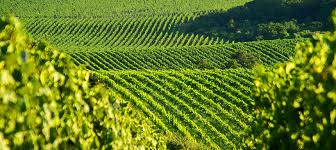 Zemědělské pozemky ve vlastnictví státu
- Zák. č. 503/2012 Sb., o Státním pozemkovém úřadu, ve znění pozdějších předpisů, 
zrušil s účinností k 31.12.2012
zák.č. 569/1991 Sb. o Pozemkovém fondu ČR
zák.č. 95/1999 Sb., o podmínkách převodu zemědělských a lesních pozemků z vlastnictví státu na jiné osoby
Vztah k zákonu č. 219/2000 Sb., o majetku ČR
Vztah k OZ 
- restituční předpisy (zákon o půdě, zákon č. 428/2012 Sb. „církevní restituce“ a další restituční předpisy)
- Ostatní majetkoprávní předpisy ( OZ, zákon o majetku ČR, zákon o ÚZSVM) – vzájemné vztahy 
- Katastrální předpisy 
- Další specifika v jiných předpisech: např. zákon o pozemkových úpravách, zákon o ochraně přírody
blíže viz přednášky, které se týkají těchto „zvláštních“ institutů a režimů
Státní pozemkový úřad https://www.spucr.cz/
vznik:
Zák.č. 503/2012 Sb., o Státním pozemkovém úřadu a o změně souvisejících předpisů

sloučení  agend, dříve vykonávaných PF ČR a soustavou pozemkových úřadů
PŮSOBNOST:
pozemkové úpravy, restituční řízení  
„hospodářská“ /majetková správa 
specifika vytváření a správy „rezervy státních pozemků“
editace údajů BPEJ (bonitovaných půdně ekologických jednotek) v RÚIAN (Registr územní identifikace adres a nemovitostí) 
přechodné ust.č. II zákona č. 229/1919 Sb. s úč. k 1.11.2021)
Státní pozemkový úřad
Charakteristika:
správní úřad s celostátní působností.
organizační složka státu a účetní jednotkou.
 
sídlo: Praha.
 v čele Státního pozemkového úřadu je ústřední ředitel Státního pozemkového úřadu (dále jen „ústřední ředitel“), kterého jmenuje a odvolává ministr zemědělství.
Státní pozemkový úřad
Státní pozemkový úřad:

ústředí Státního pozemkového úřadu (dále jen „ústředí“)  

krajské pozemkové úřady
vykonávají činnost v rámci vyšších územních samosprávných celků 
pobočky krajských pozemkových úřadů
jejich   územní působnost odpovídá území jednoho nebo více okresů.
Státní pozemkový úřad
působnost Státní pozemkového úřadu v „majetkové“ oblasti 
příslušnost hospodařit s majetkem, který byl ve správě PF ČR a ve vlastnictví ČR
rezerva státních pozemků
vytváření: majetkoprávní převody (směna, koupě)
Správa
Vzájemné vztahy mezi rezervou A a B 
! Správní řízení dle § 3 odst. 3 zákona o SPÚ o „převodu pozemku z rezervy A do rezervy B)  
Podrobnosti blíže viz: Hanák, Jakub, Tkáčiková Jana: Zákon o Státním pozemkovém úřadu, Kometář.Praha:Wolters Kluwer ČR, 2020, s. 17 a násl.)
převody pozemků do vlastnictví jiným osobám
úplatné
Bezúplatně přenechání do užívání(pachtu, nájmu)
restituce
privatizace
pozemkové úpravy
Pozemky vyloučené z převodu (§ 6 ZoSPÚ)
a)  zemědělské pozemky, na jejichž vydání bylo uplatněno právo podle jiného právního předpisu a o jejichž vydání nebylo dosud rozhodnuto (restituce)
b) zemědělské pozemky nebo jejich části určené územním plánem nebo regulačním plánem anebo rozhodnutím o umístění stavby k zastavění veřejně prospěšnými stavbami nebo stavbami dopravní infastruktury nebo těmito stavbami již zastavěné,  s výjimkou: zemědělských pozemků převáděných podle § 3 odst. 4, § 7 nebo § 10 odst. 1,zemědělských pozemků již využitých ke zřízení technické infrastruktury
c) Pozemkové úpravy: zemědělské pozemky určené k řešení podle § 2 zákona č. 139/2002 Sb. u kterých je v katastru nemovitostí vyznačena poznámka o zahájení pozemkových úprav
d) majetek, o jehož převodu na jiné osoby bylo rozhodnuto podle jiného právního předpisu  (privatizace),
e) zemědělské pozemky ve vojenských újezdech
f) zemědělské pozemky v národních přírodních památkách, národních přírodních rezervacích a na území národních parků, dále nelze převádět zemědělské pozemky v přírodních rezervacích a v přírodních památkách, s výjimkou zemědělských pozemků, k jejichž zcizení vydalo souhlas Ministerstvo životního prostředí podle jiného právního předpisu  
g) pozemky, u nichž bylo Státním pozemkovým úřadem zahájeno správní řízení podle § 3 odst. 3, do doby vydání pravomocného rozhodnutí, nebo (rezerva státních pozemků)
g) pozemky tvořící rezervu státních pozemků  pozemky, podle § 3 odst. 1 písm. b)
Rezerva státních pozemků
význam institutu, vývoj právní úpravy 
Státní pozemkový úřad vytváří a spravuje rezervu státních pozemků (dále jen "rezerva"), která zahrnuje pozemky, s nimiž je Státní pozemkový úřad příslušný hospodařit, a která slouží k
a) výkonu působnosti Státního pozemkového úřadu  (tzv. rezerva „A“)
b) uskutečnění rozvojových programů státu schválených vládou (tzv. rezerva „B“)
Agenda SPÚ ve vztahu k rezervě státních pozemků
-  vytváření a zachování potřebného rozsahu a složení rezervy zajišťuje Státní pozemkový úřad  zejména směnou a koupí
- mechanismus „přesunů“ pozemků mezi rezervami „A“ a „B“
- mechanismus převodu pozemků z rezervy „B“ na státní subjekty
- oceňování pozemků
- vztah ke KN: 
 zápis poznámky
Převody státních zemědělských pozemků: základní přehled
Bezúplatné převody pozemku (na žádost)
na obce (§ 7 ZoSPÚ)
na kraje (§  7 ZoSPÚ)
Úplatné převody (na žádost)
na obce (§ 10/1 ZoSPÚ) 
na kraje (§ 10/2 ZoSPˇU)
na vlastníky příp. spoluvlastníky nemovitých  staveb (§ 10/3,4 ZoSPÚ)
Na vlastníky/spoluvlastníky sousedících pozemků (§10/5 ZoSPÚ)
na zřizovatele trvalého porostu (§ 10a ZoSPÚ)
převod stavby vlastníkovi pozemku (§ 10d)
převod v zahrádkových a chatových osadách na oprávněného uživatele (§ 10b ZoSPÚ – žádost do 31.12.2018) 

převod zemědělského pozemku na základě veřejné nabídky (§ 12 ZoSPÚ) – aktuálně se neprovádí, diskuse k uplatňování v minulosti

prodej zemědělského pozemku v obchodní veřejné soutěži (§ 13 ZoSPÚ) – aktuálně se neprovádí
Lesní pozemky ve vlastnictví státu
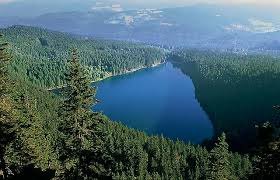 Lesní pozemky ve vlastnictví státu
Stát = vlastník
realizace obsahu vlastnictví k lesním pozemkům ve vlastnictví státu
Lesy České republiky, s.p.
Vojenské lesy a statky, s.p.
Správy národních parků 
Lesní správa Lány, příspěvková organizace Kanceláře prezidenta republiky


dle toho i specifika převodu
45
Lesní zákon
§ 4 LZ  - „státní lesy“ 

vztah lesního zákona k jiným předpisům (zákon o státním podniku, zákon o majetku ČR, zákon o ochraně přírody a krajiny) 

pokud jde o lesy ve vlastnictví státu ("státní lesy"), vztahují se práva a povinnosti vlastníka lesa podle tohoto zákona na právnickou osobu, které je svěřeno nakládání s těmito lesy, pokud tento zákon nestanoví jinak.
 
Státní lesy nelze zcizit, pokud tento zákon nestanoví jinak. 
Výjimky:
Zákaz zcizení státních lesů se nevztahuje na:
směnu, 
prodej spoluvlastnického podílu státu, 
prodej odloučeného lesního pozemku,
zcizení ve veřejném zájmu chráněném tímto zákonem nebo jinými právními předpisy,
vydání věci podle právních předpisů upravujících restituci majetku nebo 
převod podle § 4 odstavců 3, 6 a 9 Lesního zákona 
Právní jednání, kterým se nakládá se státními lesy, vyžaduje ke své platnosti předchozí souhlas Ministerstva zemědělství 
Ustanovení jiných právních předpisů tím nejsou dotčena.
Převod lesních pozemků z vlastnictví státu
Převody dle § 4 odst. 3,6,9 LZ

A. Na oprávněné osoby dle zák.č. 229/1991 Sb.
Tj. náhradní pozemky za nevydané pozemky v restituci
Tzv. odloučené pozemky
vklíněné
samostatné


B. na vlastníky v uznaných farmových chovech
Neplatí zákonná omezení jako u převodů na oprávněné osoby dle § 11a zák.o půdě
47
Převod lesních pozemků z vlastnictví státu
C. na obec
bezúplatně

lesní pozemky:

Odloučené lesní pozemky určené územním plánem nebo regulačním plánem nebo územním rozhodnutím k umístění stavby k zastavění veřejně prospěšnou stavbou

Odloučené lesní pozemky určené vydaným územním plánem nebo regulačním plánem jako sportoviště

Spoluvlastnické podíly státu v případě, je-li obec spoluvlastníkem pozemku
48
Pozemky v režimu zákona č.114/1992 Sb., o ochraně přírody a krajiny
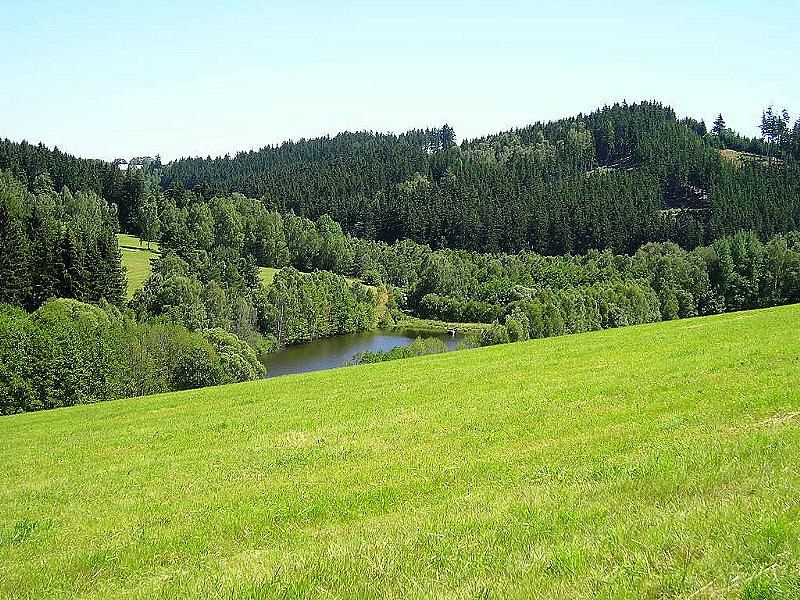 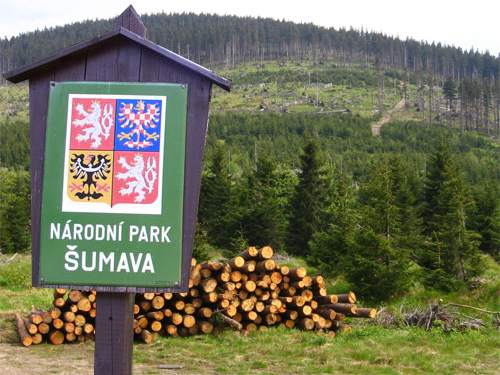 NEZCIZITELNOST STÁTNÍCH POZEMKŮ DLE zák .č. 114/1992 Sb. o ochraně přírody a krajiny
NEZCIZITELNOST/ ZÁKAZ DISPOZIC  
Národní parky - § 23 ZoPK:  
Na území národních parků nelze zcizit pozemky, které jsou ve vlastnictví státu.
Tj. bez ohledu na druh a způsob využití
Diskuse
Za zcizení se nepovažují směny pozemků odůvodněné zájmy ochrany přírody
Národní přírodní rezervace-  § 32 ZoPK 
Lesy, lesní půdní fond, vodní toky, vodní plochy a nezastavěné pozemky na území národních přírodních rezervací, které jsou ke dni nabytí účinnosti tohoto zákona ve státním vlastnictví, nelze zcizit. Tím nejsou dotčena práva fyzických a právnických osob podle předpisů o majetkové restituci.
 Národní přírodní památka - § 35 odst. 3 ZoPK:
Lesy, lesní půdní fond, vodní toky, vodní plochy a nezastavěné pozemky na území národních přírodních památek, které jsou ke dni nabytí účinnosti tohoto zákona ve státním vlastnictví, nelze zcizit. Tím nejsou dotčena práva fyzických a právnických osob podle předpisů o majetkové restituci.
50
Předkupní právo státu a  zák.č. 114/1992 Sb.o ochraně přírody a krajiny
§ 61/1 ZoOpřKr
Česká republika má předkupní právo k nezastavěným pozemkům ležícím mimo zastavěná území obcí na území  národních parků, národních přírodních rezervací, národních přírodních památek a pozemkům souvisejícím s jeskyněmi. 
Zápis v katastru nemovitostí
- Ministerstvo životního prostředí podá neprodleně návrh na zápis předkupního práva do katastru nemovitostí na základě potvrzení o vzniku předkupního práva
Potvrzení o vzniku předkupního práva
- vydá Ministerstvo životního prostředí 
- Obsah potvrzení: výčet pozemků označených údaji katastru nemovitostí, ke kterým má Česká republika předkupní právo, podle jednotlivých katastrálních území a důvod vzniku předkupního práva. 
Zamýšlená dispozice:
- Vlastníci těchto pozemků jsou povinni v případě jejich zamýšleného prodeje přednostně nabídnout tyto pozemky ke koupi orgánu ochrany přírody, a to i v případě, že se tyto pozemky nacházejí v předmětných územích jen zčásti. Pokud orgán ochrany přírody neprojeví o tyto pozemky do 60 dnů od doručení nabídky pozemku ke koupi písemný zájem, mohou vlastníci zamýšlený prodej uskutečnit.
Pozemkové vlastnictví obcí a krajů
Pozemkové vlastnictví obcí – prameny právní úpravy
Občanský zákoník
Zák.č. 128/2000 Sb.,o obcích, ve znění pozdějších předpisů
restituční předpisy (Zák.č. 172/1991 Sb., o přechodu některých věci z majetku ČR do vlastnictví obcí, ve znění pozdějších předpisů)
privatizační předpisy (Zák.č. 92/1991 Sb. o velké privatizaci , Zák.č. 290/2002 Sb., o přechodu některých dalších věcí  práv a závazků ČR na kraje a obce)
Zák.č. 503/2012 Sb., o Státním pozemkovém úřadu, ve znění pozdějších předpisů 
Zák.č. 289/1996 Sb., o lesích, ve znění pozdějších předpisů
Zák.č. 139/2002 Sb., o pozemkových úpravách
Stavební zákon (předkupní právo)
 katastrální předpisy
 zákon č. 340/2015 Sb. o registru smluv


____________________
K postavení obcí v soukromoprávních vztazích
Je zřejmé, že obec ani jakožto účastníka soukromoprávního vztahu nelze vyjmout z požadavků kladených na správu věcí veřejných. Obec jakožto veřejnoprávní korporace má při  nakládání se svým majetkem určité zvláštní povinnosti vyplývající  právě z jejího postavení jakožto subjektu veřejného práva. Proto i zde platí, že hospodaření s majetkem obce musí být maximálně průhledné, účelné a veřejnosti přístupné. 

Podle NS 28 Cdo 3297/2008
Nabývání  pozemkového vlastnictví obcí
smlouva
rozhodnutí orgánu veřejné moci 
ze zákona
dědění 
ze závěti,
odkazem, 
na základě dědické smlouvy
na základě jiných právních skutečností  
vydržení
přírůstek
Základní pravidla při hospodaření s majetkem (vč. pozemků) ve vlastnictví obcí
Povinnosti obce (§ 38 zákona o obcích):
majetek(tj. vč. pozemků)
 účelně a hospodárně využívat v souladu se  zájmy a úkoly obce  
pečovat o zachování a rozvoj svého majetku.
vést účetnictví
chránit  před zničením, poškozením, odcizením nebo zneužitím
chránit před neoprávněnými zásahy a včas uplatňovat právo na náhradu škody a právo na vydání bezdůvodného obohacení.
povinnosti při nakládání s nepotřebným majetkem obec 
naložit způsoby a za podmínek stanovených „zvláštními předpisy“
Nakládání s majetkem obcí
§ 39 ZÁKONA O OBCÍCH: 
Záměr obce prodat, směnit, darovat, pronajmout, propachtovat nebo vypůjčit hmotnou nemovitou věc nebo právo stavby anebo je přenechat jako výprosu a záměr obce smluvně zřídit právo stavby k pozemku ve vlastnictví obce 

obec zveřejní po dobu nejméně 15 dnů před rozhodnutím v příslušném orgánu obce vyvěšením na úřední desce obecního úřadu, aby se k němu mohli zájemci vyjádřit a předložit své nabídky. 
Záměr může obec též zveřejnit způsobem v místě obvyklým. 
Pokud obec záměr nezveřejní, je právní jednání neplatné. 
Nemovitá věc se v záměru označí údaji podle zvláštního zákona (katastrální zákon) platnými ke dni zveřejnění záměru.

Úplatný převod majetku 
cena se sjednává zpravidla ve výši, která je v daném místě a čase obvyklá, nejde-li o cenu regulovanou státem. 
Odchylka od ceny obvyklé musí být zdůvodněna, jde-li o cenu nižší než obvyklou. Není-li odchylka od ceny obvyklé zdůvodněna, je právní jednání neplatné.
proces
§ § 41  zákona o obcích – „doložka“ 
§ 85/1 a) ZoObcích – rozhoduje zastupitelstvo obce
Zveřejnění záměru obce o nakládání s pozemky
Podmínka publikace záměru obce o nakládání s majetkem je splněna, je-li zachována časová kontinuita mezi zveřejněním záměru a realizací zamýšleného právního úkonu. 
Není vyloučeno, aby mezi publikací záměru a rozhodnutím obce uplynula delší doba, avšak nesmí být s ohledem na konkrétní povahu zamyšlené dispozice nepřiměřeně dlouhá. Uplynuly-li však mezi zveřejněním záměru (jeho sejmutím z úřední desky) a projednáním tohoto záměru v orgánech obce více než dva roky, jde o dobu obecně nepřijatelnou.

NS 26 Cdo 4198/2011
Identifikace pozemku při zveřejnění záměru
Zamýšlí-li obec prodat část svého pozemku, je nezbytné, aby ve zveřejněném záměru byl uvedený pozemek, resp. jeho (k prodeji nabízená) část náležitým způsobem identifikována. Zveřejnění záměru obce o „prodeji části pozemku p. č. XY v k. ú. XY“ dostatečnou identifikací části pozemku není.

NS 30 Cdo 1250/2009
Doložka v listinách
§ 41 Zoobcích
doložka v listinách
Podmiňuje-li tento zákon platnost právního jednání obce předchozím zveřejněním, schválením nebo souhlasem, opatří se listina o tomto právním jednání doložkou, jíž bude potvrzeno, že tyto podmínky jsou splněny. 

Je-li listina touto doložkou obcí opatřena, má se za to, že povinnost předchozího zveřejnění, schválení nebo souhlasu byla splněna.
Pozemkové vlastnictví krajů – PRAMENY PRÁVNÍ ÚPRAVY
Občanský zákoník
Zák.č. 129/2000 Sb.,o krajích, ve znění pozdějších předpisů
Zák.č. 503/2012 Sb., o Státním pozemkovém úřadu, ve znění pozdějších předpisů
Zák.č. 289/1996 Sb., o lesích, ve znění pozdějších předpisů
Zák.č. 139/2002 Sb., o pozemkových úpravách
Stavební zákon (předkupní právo)
Zák.č. 157/2000 Sb., o přechodu některých věcí, práv a závazků z majetku ČR do  majetku krajů
Zák.č. 290/2002 Sb., o přechodu některých dalších věcí  práv a závazků ČR na kraje a obce
Zák.č. 13/1997 Sb., o pozemních komunikacích
katastrální předpisy
zákon č. 340/2015 Sb., o registru smluv
Nabývání pozemkového vlastnictví kraji
smlouva
rozhodnutí orgánu veřejné moci 
ze zákona
dědění:
 ze závěti, 
odkazem, 
na základě dědické smlouvy
na základě jiných právních skutečností  
vydržení
přírůstek
Základní pravidla při hospodaření s majetkem (vč. pozemků) ve vlastnictví krajů
Povinnosti kraje: (§  17 zákona o krajích):

majetek využívat  účelně a hospodárně v souladu se  zájmy a úkoly kraje
pečovat o zachování a rozvoj majetku. 
povinnost  vést  účetnictví podle zákona o účetnictví.
chránit majetek před zničením, poškozením, odcizením nebo zneužitím. 
povinnosti při nakládání s nepotřebným majetkem
chránit svůj majetek před neoprávněnými zásahy a včas uplatňovat právo na náhradu škody a právo na vydání bezdůvodného obohacení.
Nakládání s majetkem kraje
§ 18 zákona o krajích 
Záměr kraje prodat, směnit, darovat, pronajmout, propachtovat nebo vypůjčit hmotnou nemovitou věc nebo právo stavby anebo je přenechat jako výprosu a záměr kraje smluvně zřídit právo stavby k pozemku ve vlastnictví kraje 
kraj zveřejní po dobu nejméně 30 dnů před rozhodnutím v příslušném orgánu kraje vyvěšením na úřední desce, aby se k němu mohli zájemci vyjádřit a předložit své nabídky. 
Nemovitá věc se v záměru označí údaji podle zvláštního zákona platnými ke dni zveřejnění záměru. 
Pokud kraj záměr po uvedenou dobu nezveřejní, je právní jednání neplatné.

Úplatný převod majetku 
cena se sjednává zpravidla ve výši, která je v daném místě a čase obvyklá, nejde-li o cenu regulovanou státem. 

Odchylka od ceny obvyklé musí být zdůvodněna, jde-li o cenu nižší než obvyklou. Není-li odchylka od ceny obvyklé zdůvodněna, je právní jednání neplatné.

§  36 zákona o krajích: 
o převodu nemovitých věcí rozhoduje zastupitelstvo kraje
Doložka v listinách
§ 23 Zokrajích
Doložka v listinách
podmiňuje-li zákon o krajích platnost právního jednání kraje předchozím zveřejněním, schválením nebo souhlasem, opatří se listina o tomto právním jednání doložkou, v níž bude potvrzeno, že tyto podmínky jsou splněny. 

je-li listina touto doložkou krajem opatřena, má se za to, že povinnost předchozího zveřejnění, schválení nebo souhlasu byla splněna.
Předkupní právo (§ 101 StZ) – „připomenutí“ – blíže viz přednáška č. 3 Územní plánování
k pozemku určenému :
územním plánem nebo regulačním plánem pro veřejně prospěšnou stavbu nebo veřejné prostranství a ke stavbě na tomto pozemku 

Oprávněná osoba:
obec nebo kraj anebo stát  v rozsahu vymezeném touto územně plánovací dokumentací 
vznik předkupního práva:
nabytím účinnosti územního plánu nebo regulačního plánu 
předkupní právo  má účinky věcného práva.

neuplatní se,  pokud pro veřejně prospěšnou stavbu postačí zřízení věcného břemene. 

katastr nemovitostí
66
Registr smluv a pozemkové vlastnictví státu a ÚSC
Zákon č. 340/2015 Sb. o zvláštních podmínkách účinnosti některých smluv a o registru smluv (zákon o registru a smluv), ve znění pozdějších předpisů
Předmět úpravy:
registr smluv
povinnost uveřejnění vybraných smluv prostřednictvím registru 
následky uveřejnění (§ 6)
Účinnost smlouvy
poprvé pro smlouvy uzavřené 1.7.2017
následky nesplnění povinnosti uveřejnění (§7)   
„Nebyla-li smlouva, na níž se vztahuje povinnost uveřejnění prostřednictvím registru smluv, uveřejněna prostřednictvím registru smluv ani do 3 měsíců ode dne, kdy byla uzavřena, platí, že je zrušena od počátku“ (§ 7/1)  
- výjimky - § 7/2
K registru smluv - viz též blíže zde
Prameny
Pekárek, Milan a kolektiv. Pozemkové právo, Masarykova univerzita , 2015, ISBN: 978-80-210-7750-8,
Franková, Martina a kol.: Úvod do pozemkového práva, vyd. Roztoková, 2014, ISBN 9788087488195Hanák, J., Tkáčiková, J., Průchová, I., Dudová, J., Pekárek, M. Praktikum z pozemkového práva, Masarykova univerzita, 2018,  1. vydání. Praha: C.H-Beck, 2018, 306 s. ISBN 978-80-7400-711-8.
Hanák, Jakub, Tkáčiková Jana: Zákon o Státním pozemkovém úřadu, Kometář.Praha:Wolters Kluwer ČR, 2020, s. 17 a násl.)
Havlan, Petr: Veřejný majetek, MUNI, 2017
Hana Adamová, Luboš Brim, Petr Coufalík, Eva Dobrovolná, Jakub Hanák, Anna Pekařová: Pozemkové vlastnictví, Wolters Kluwer ČR, Praha 2020, 832 stran, ISBN: 978-80-7598-690-0 Havlan, Petr: Veřejný majetek, MUNI, 2017
Komentáře k zákonu o státním podniku, zákonu o majetku, České republiky, zákonu o obcích, zákonu o lesích, zákonu o ochraně přírody a krajiny, stavebnímu zákonu, katastrálním předpisům
BACHURA,Pavel: Průcvodce majetkoprávními problémy obcí s dopadem do katastru nemovitostí s praktickými vzory a ukázkami.Praha: Wolters Kluwer ČR, 2022,128 s.ISBN 978-80-7676-320-3(brož.), ISBN 978-80-7676-320-0 (e-pub)Mapa majetku státu 2022.pdf (uzsvm.cz)
blíže viz průběžně v IO a jednotlivých prezentacích
Děkuji za pozornost